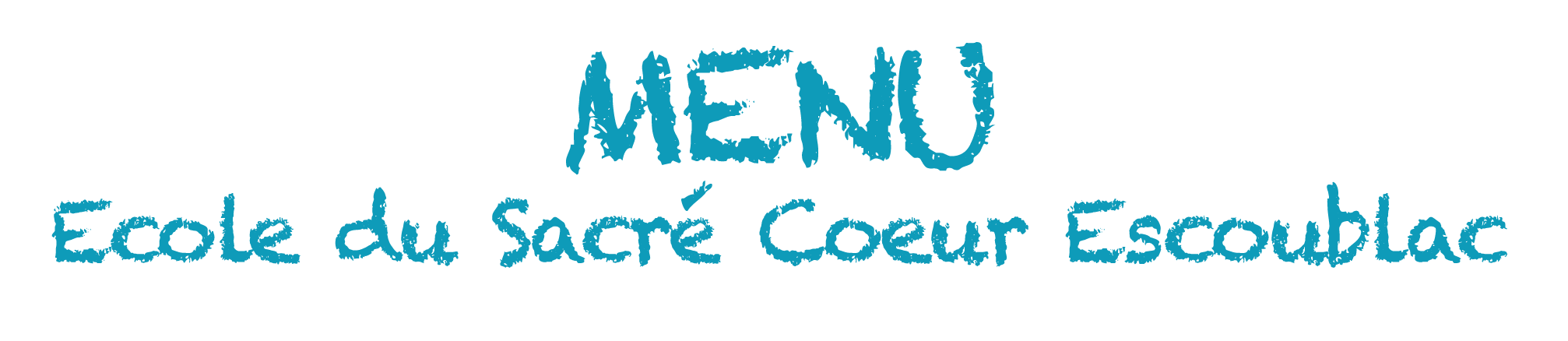 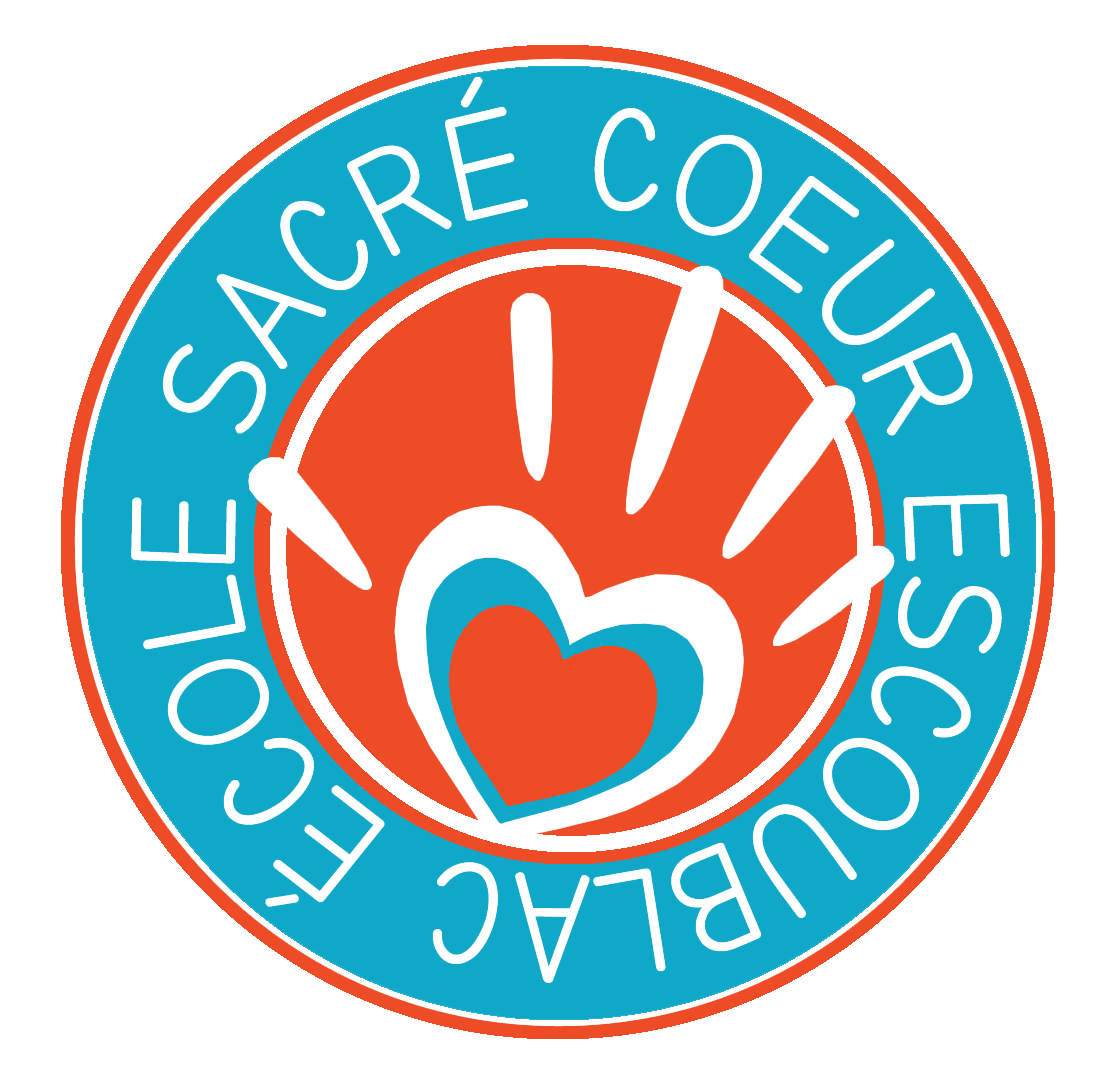 Semaine du 02/04 au 05/04
LUNDI
MARDI
JEUDI
VENDREDI
Salade de tomates maïs thon
Escalope de dinde viennoise / purée de pommes de terre
Fromage
Gâteau
Samossas de légumes
Gratin de légumes et Haché végétal
Fromage blanc coulis de fruits rouges
Pâté de campagne
Poisson au four crème de citron / duo de courgettes
Semoule sur caramel
Végétarien
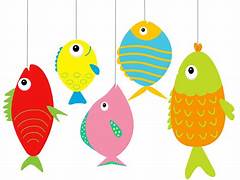 Semaine du 08/04 au 12/04
JEUDI
LUNDI
MARDI
VENDREDI
Concombre à la crème
Saucisses lentilles
Yaourt sucré
Pennes au pesto et légumes
Poulet rôti / ratatouille 
Fromage
Fruit
Tarte feuilletée au fromage
Poêlée sarladaise à l’émincé végétal et légumes
Gâteau
Végétarien
Duo de crudités vinaigrette
Gratin de poisson / riz pilaf
Crème vanille
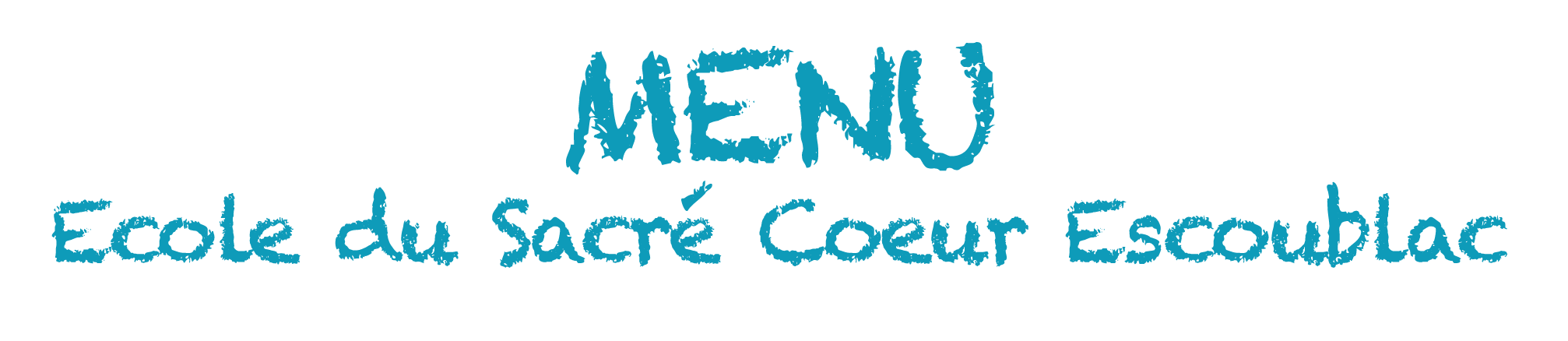 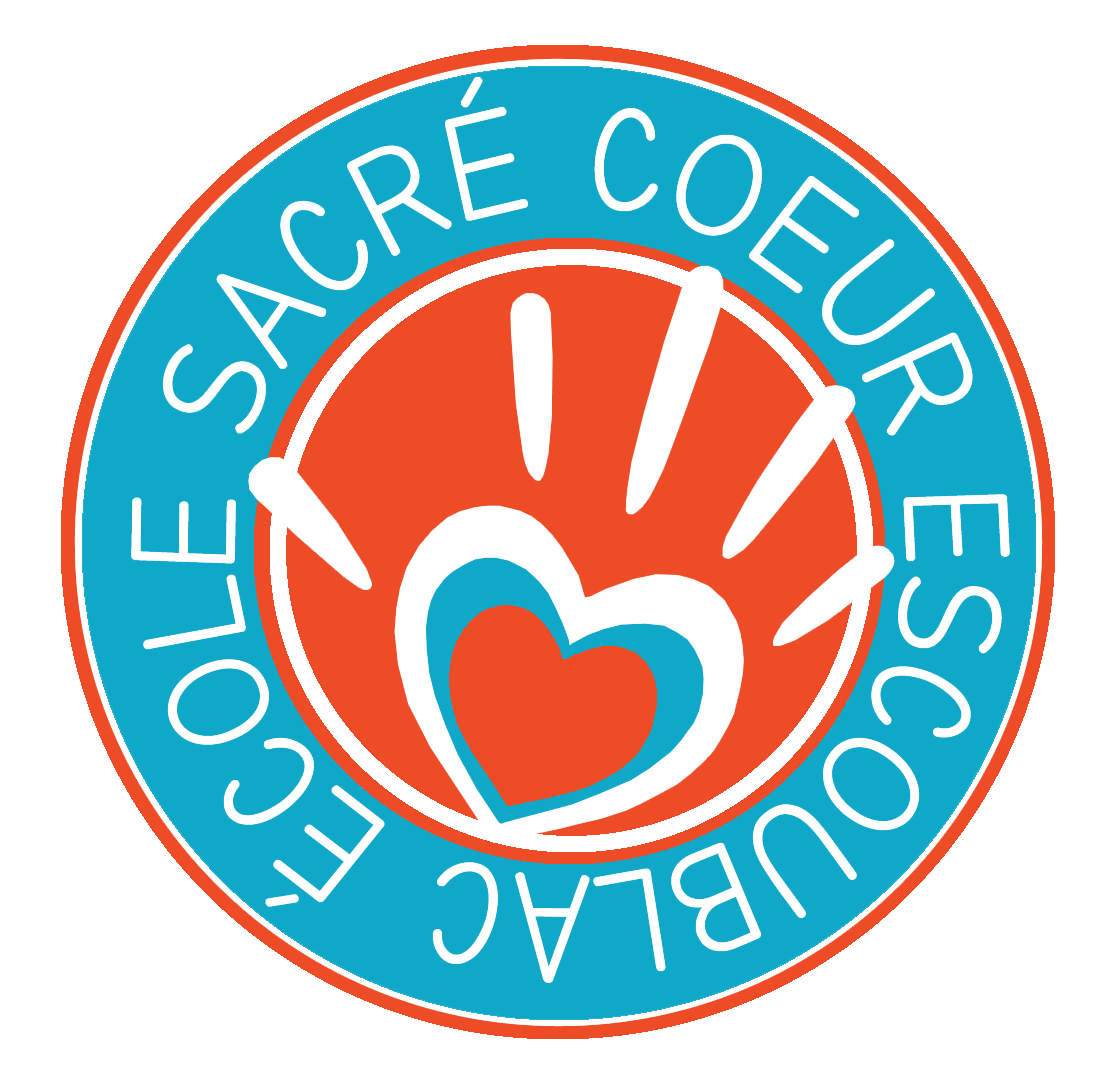 Semaine du 15/04 au 19/04
LUNDI
MARDI
JEUDI
VENDREDI
Cake vache qui rit et jambon
Paupiette de dinde / carottes au miel
Fromage
Mousse au chocolat
Pique-nique pour les petits
Carottes râpées
Burger frites
Compote
Œufs durs mimosa
Poisson vapeur / brocolis
Glace
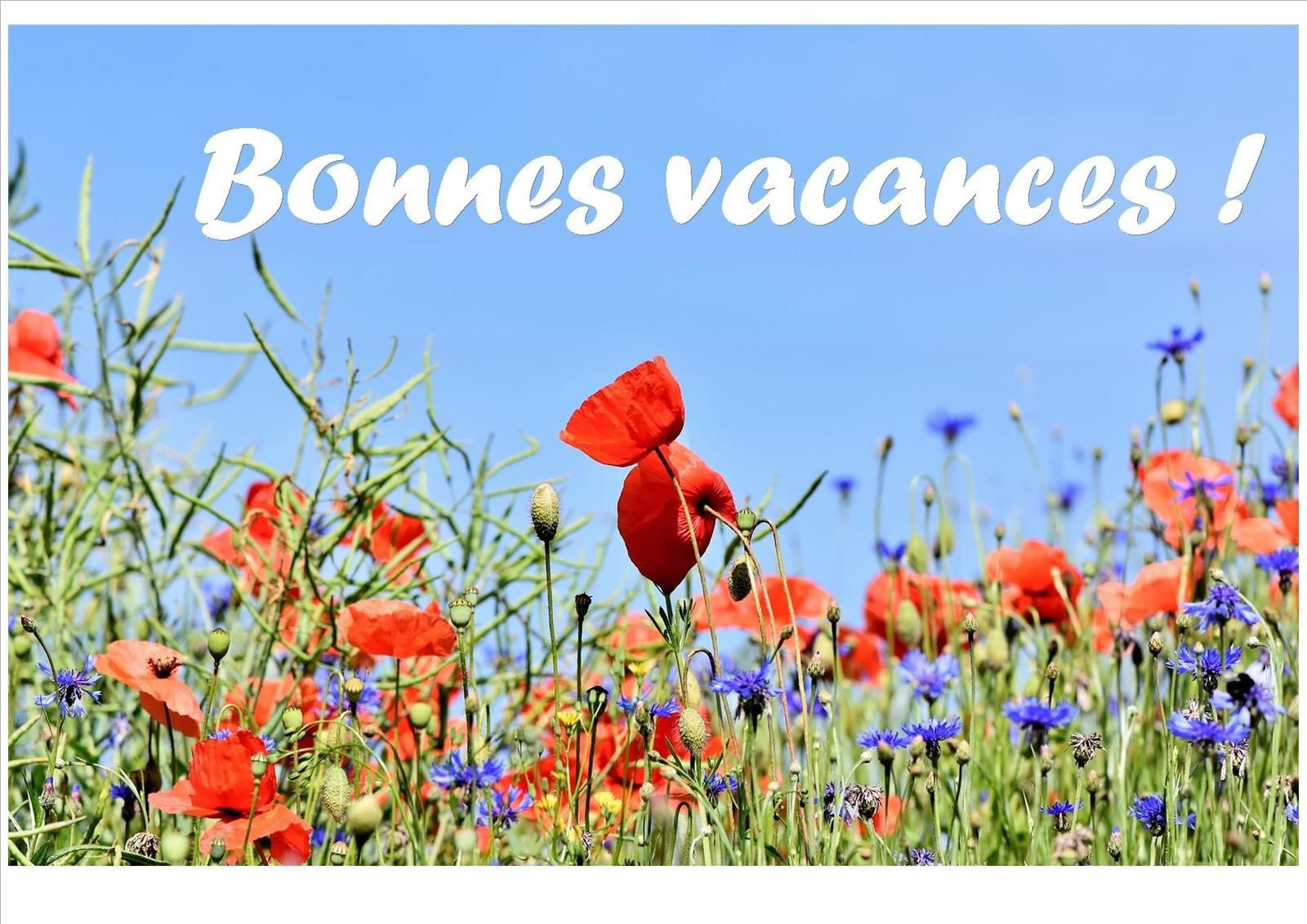